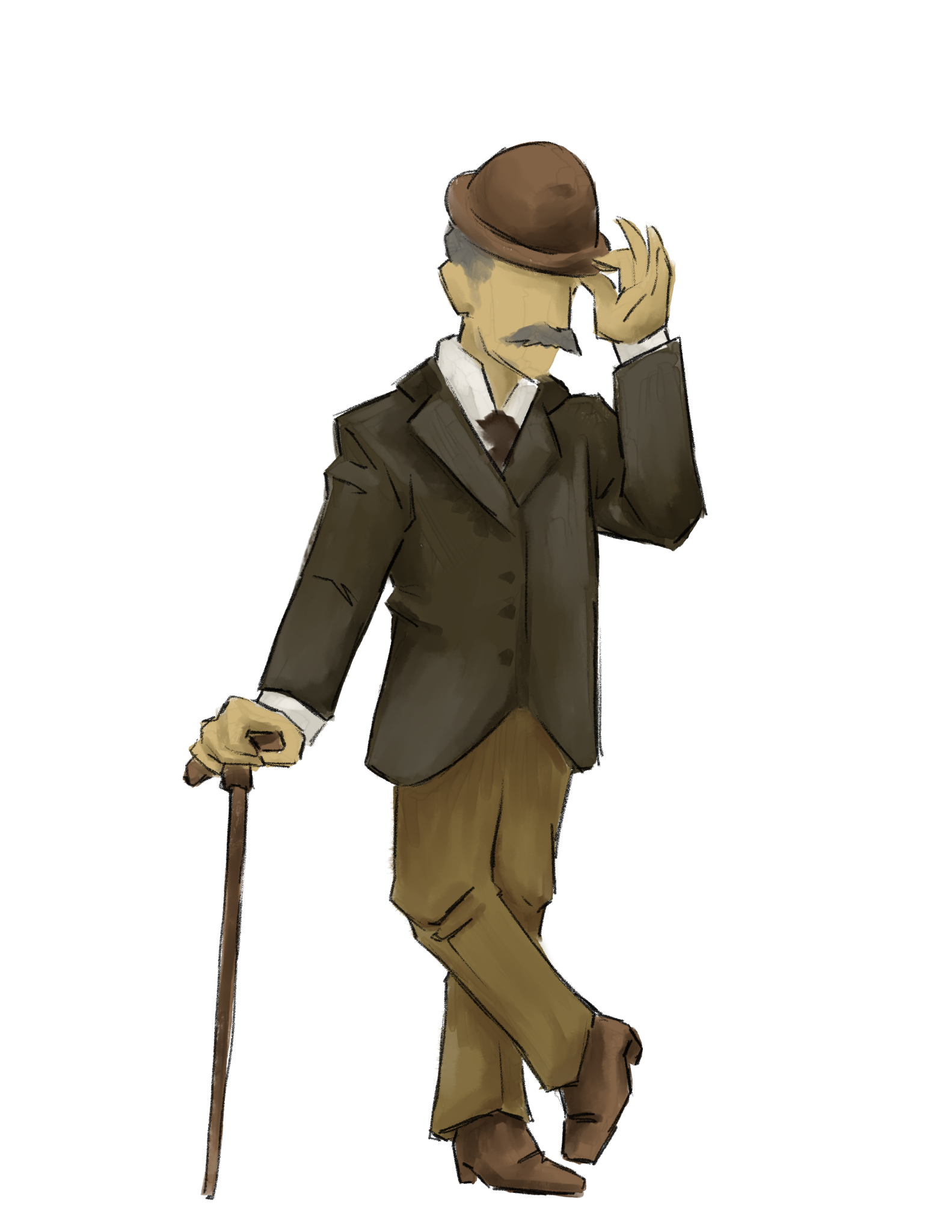 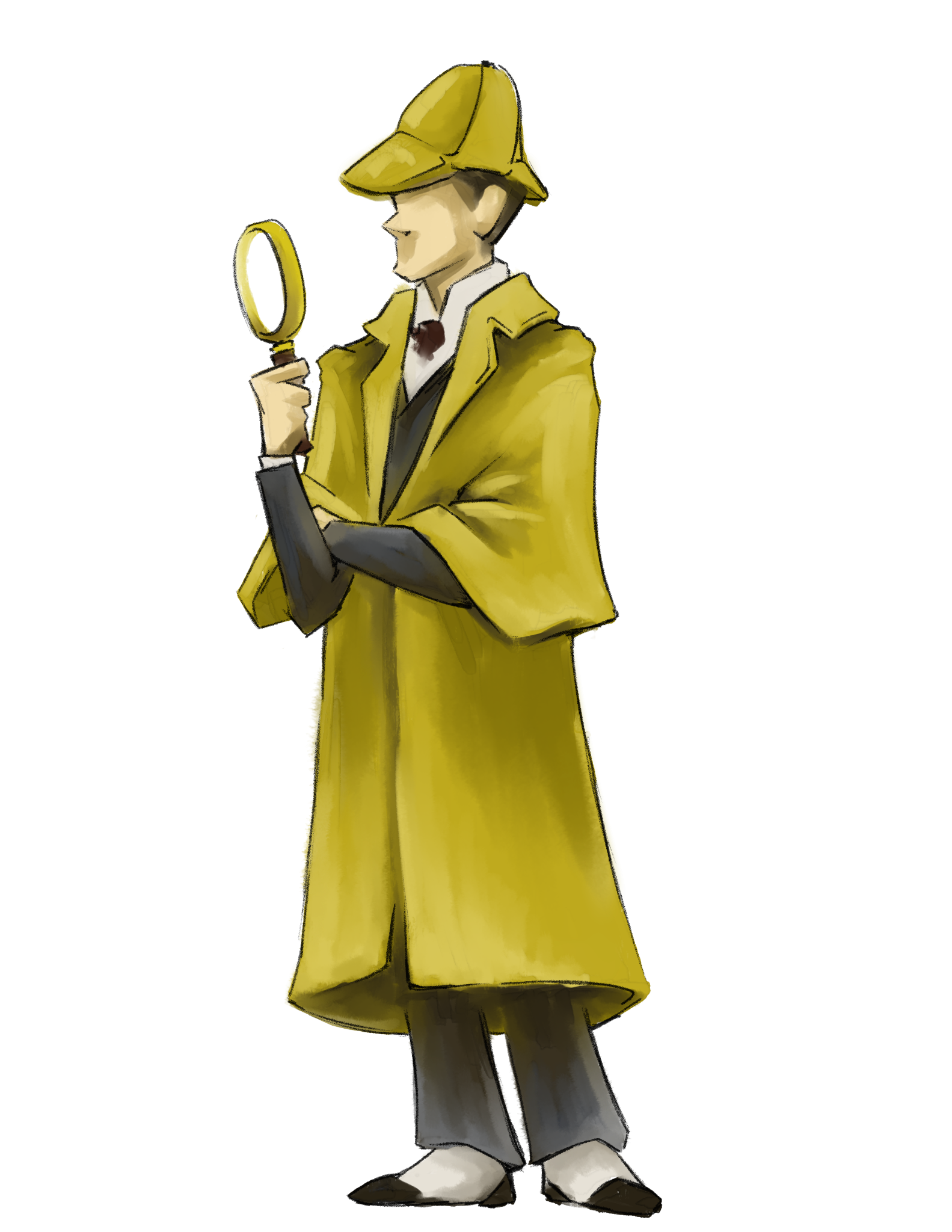 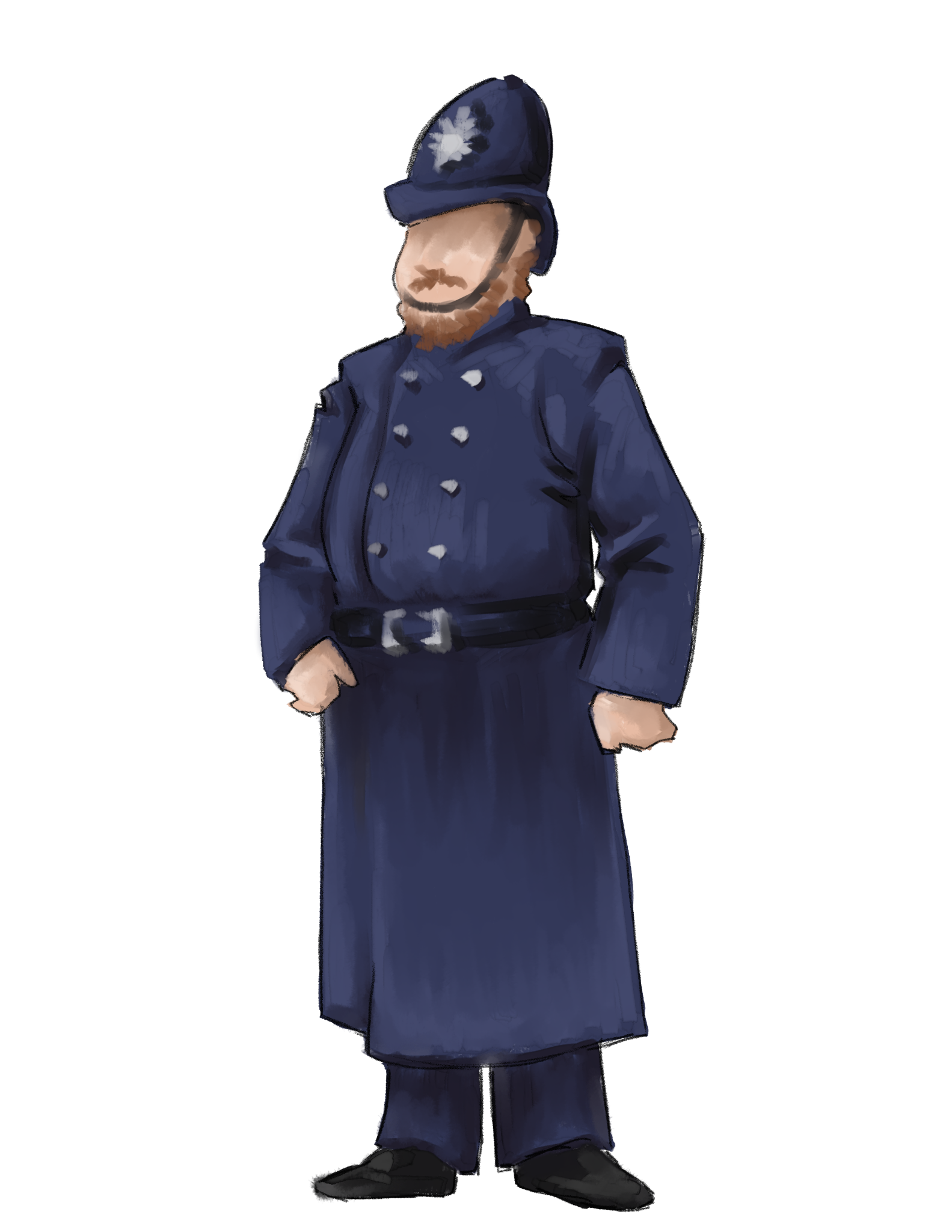 Computational 
Thinker
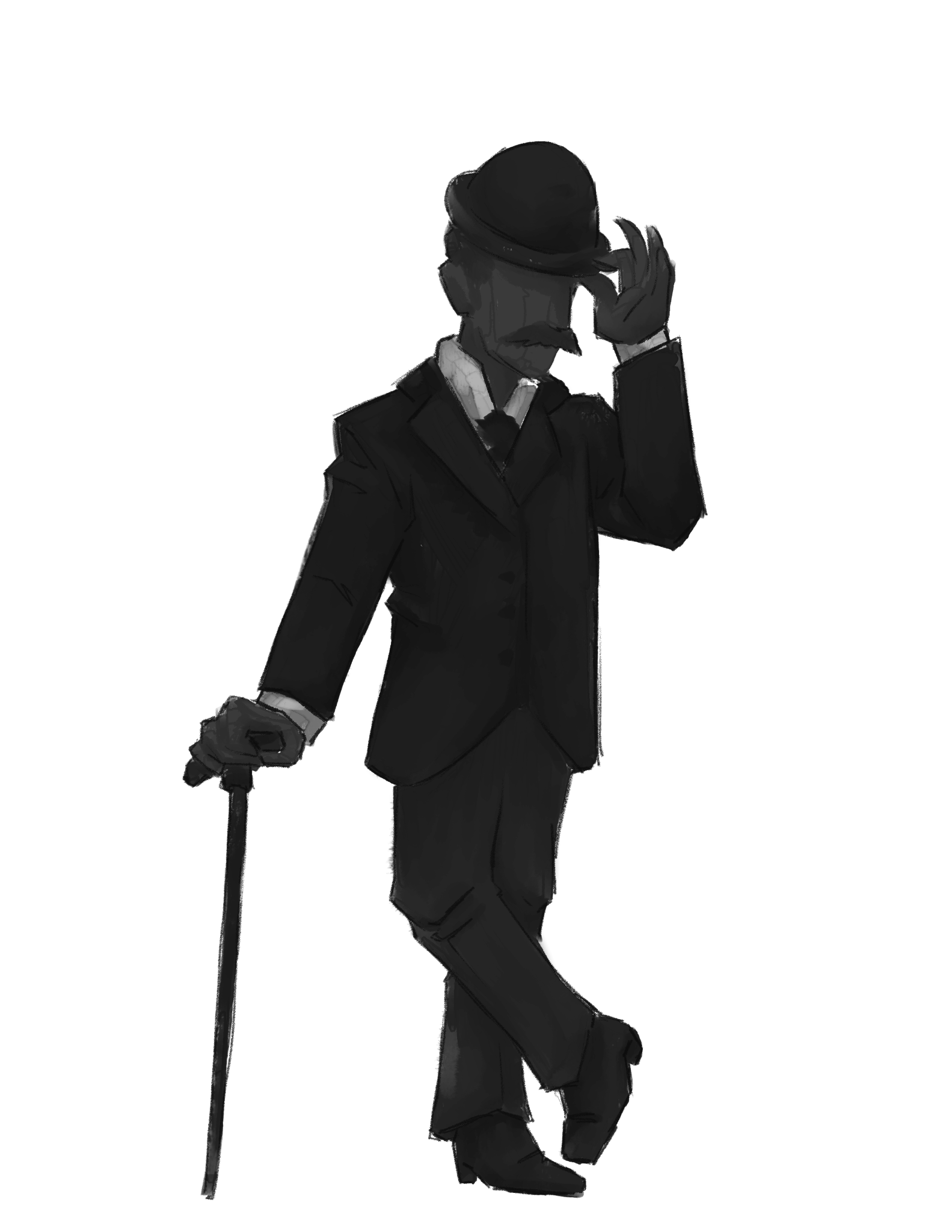 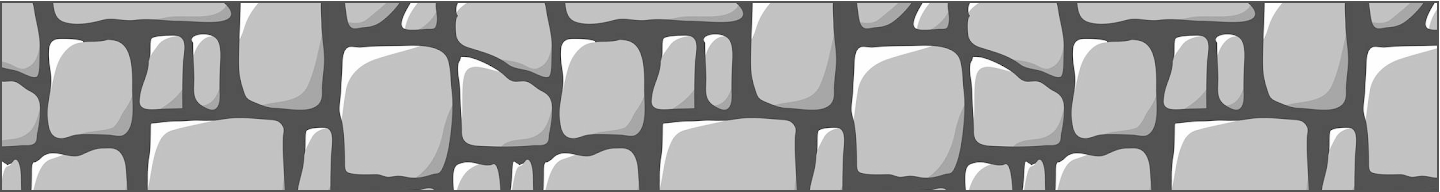 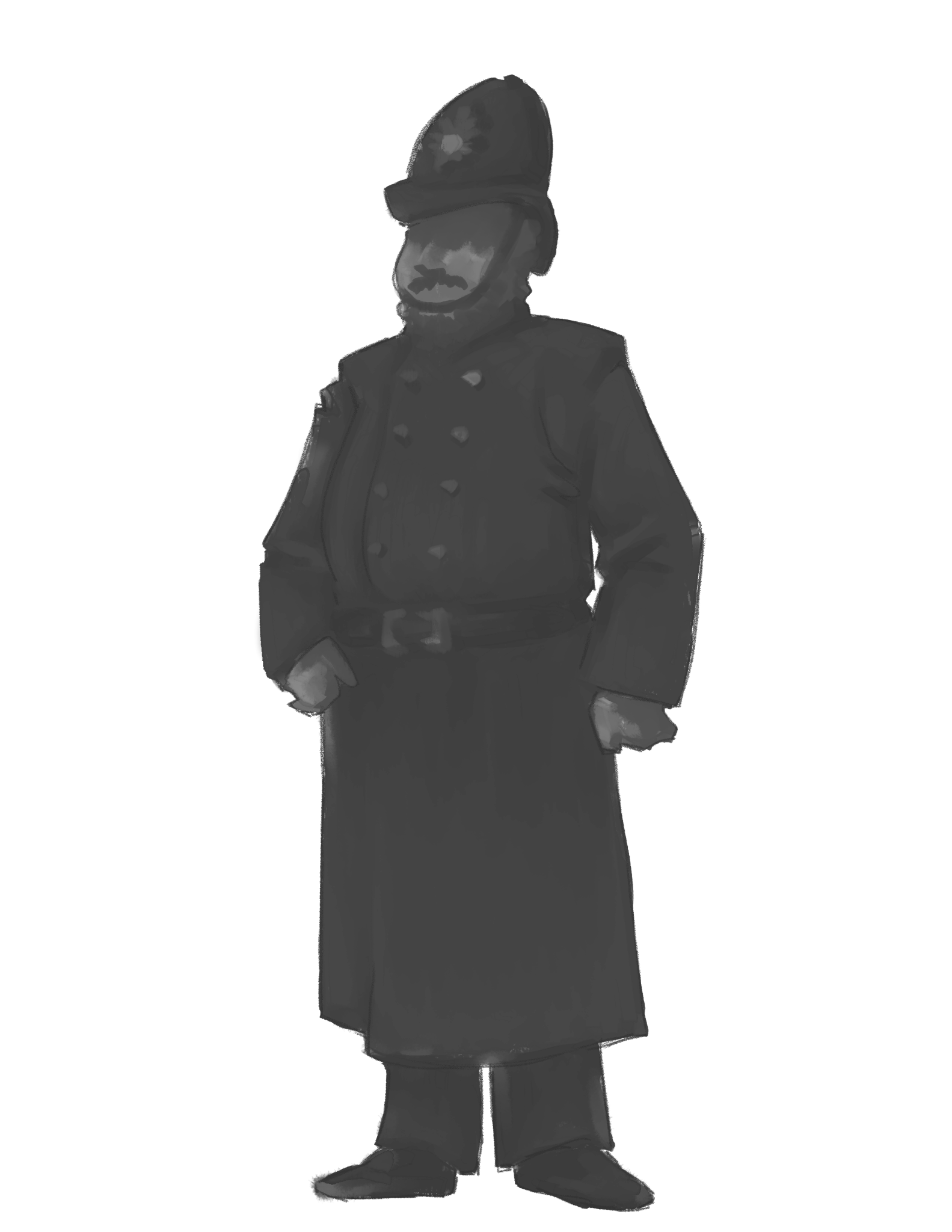 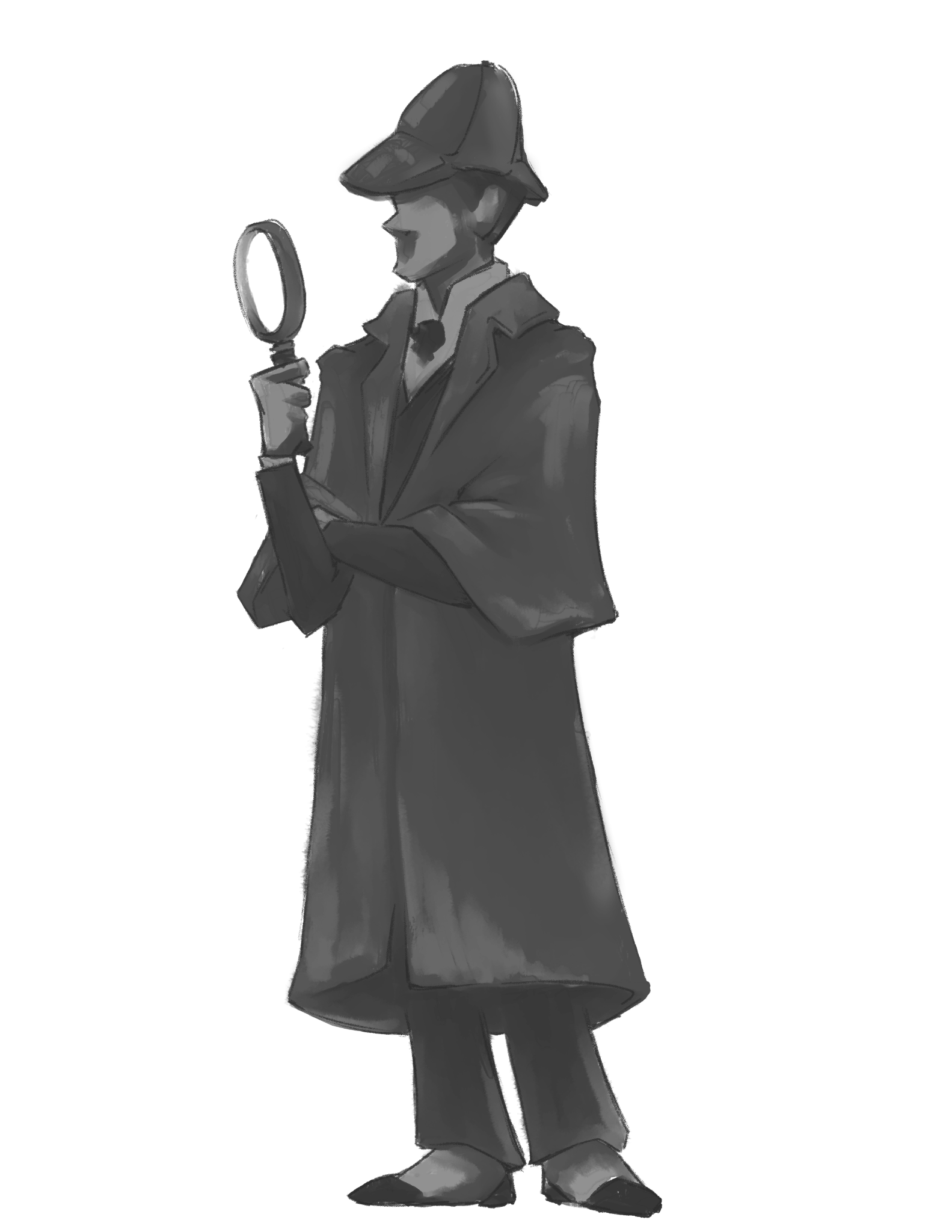 1.5 Computational Thinker
Students develop and employ strategies for understanding and solving problems in ways that leverage the power of technological methods to develop and test solutions.
1.1 Empowered Learner
What are some key components of this standard?
How does teaching this standard look in the classroom?
Insert Tech Tool Name Here
Key Components
How might this look in the classroom?